Neutrino BeamlineHorn APreliminary Design Review
Cooling System Requirements & Design
Cory Crowley
22 April 2020
Outline
Power Inputs
EDEP
Joule Heating
Heat Transfer Coefficients
Experimental Testing & Scaling
Requirement Generation
Design Layout & Prototyping
Summary
2
4.22.20
Cory Crowley | Cooling System Requirements & Design
Power Input
Cooling requirements are driven by heat input into conductors.
Heating totals are a summation of EDEP results from modeling group (DUNE-doc-8759, 2m RAL cylindrical target), and the joule heating from the current pulse (DUNE-doc-10494).
It is generally best for material strength, fatigue life, and displacement concerns to keep conductor volumes as cool as possible.
100C max; 80C desired & lower better.
Approach over the years has been to maximize cooling, and see if resultant temps are acceptable.
Concerns to keep in mind:
Water film on conductors.
Horns drive RAW requirements; ejector flows scale by 2-3X horn needs.
Drain port sizes, system pressures, erosion of conductors.
3
4.22.20
Cory Crowley | Cooling System Requirements & Design
Power Input
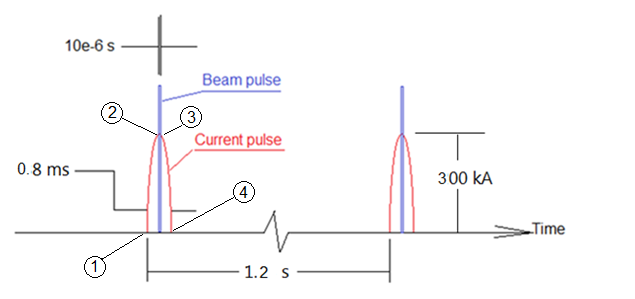 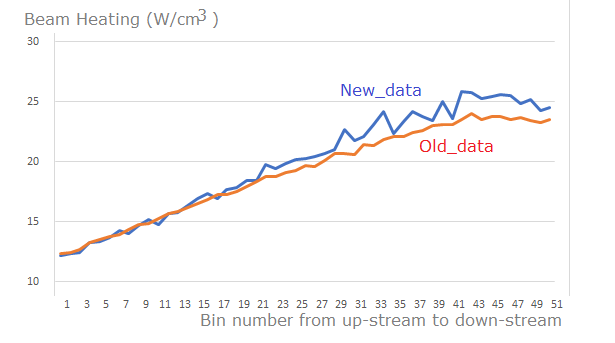 Source Credit:
Zhijing Tang
4
4.22.20
Cory Crowley | Cooling System Requirements & Design
Testing Inputs
Study completed in 2013, which was an iteration of a previous study, to better gauge heat transfer coefficients across nozzle capacities.
Available in ED0000569 & DUNE-doc-12760.
Test cart still maintained and will be back in use this year for additional testing.
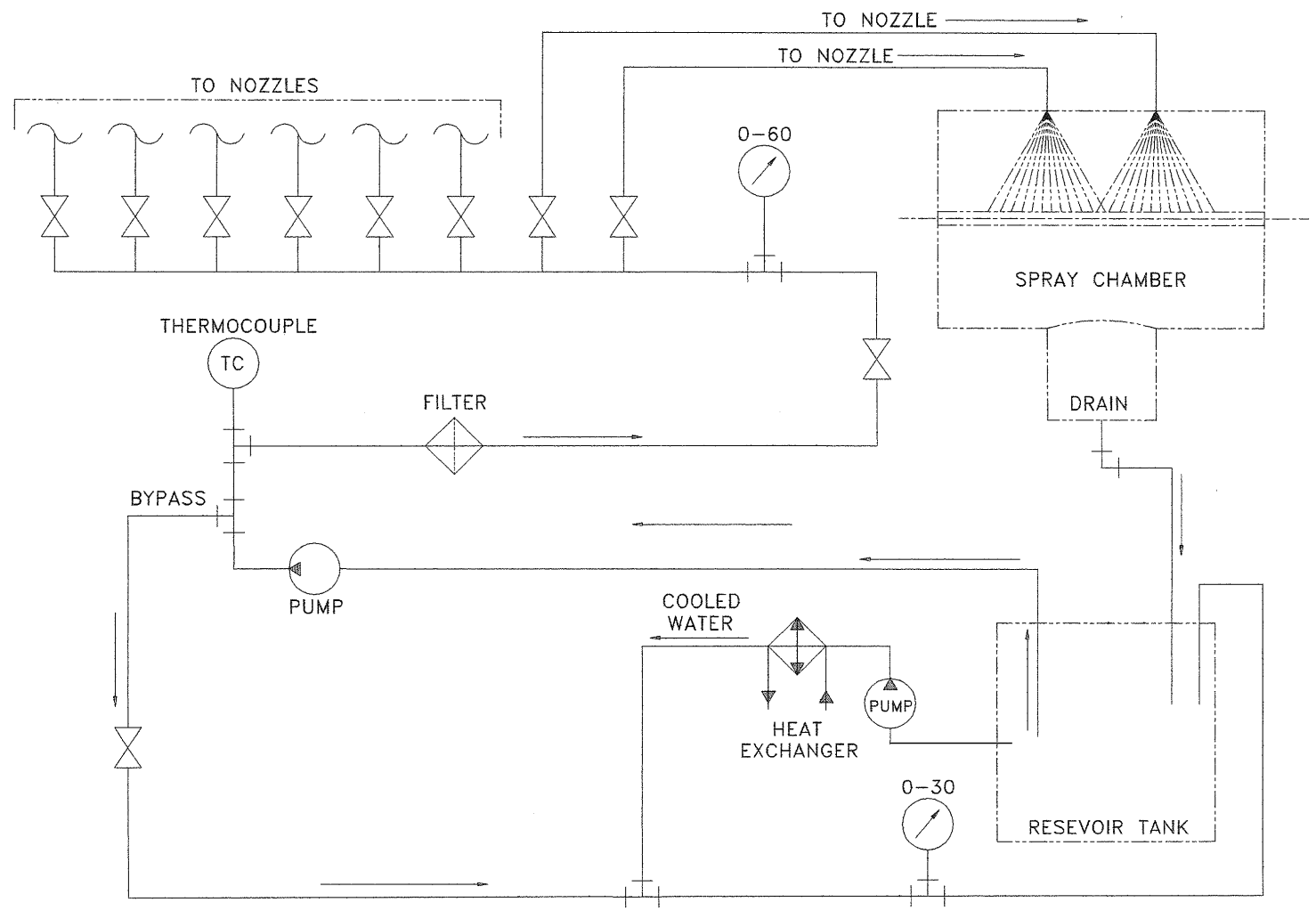 5
4.22.20
Cory Crowley | Cooling System Requirements & Design
Experimental Testing
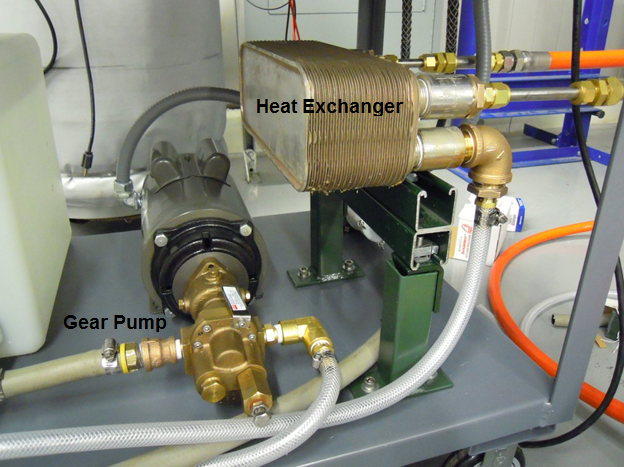 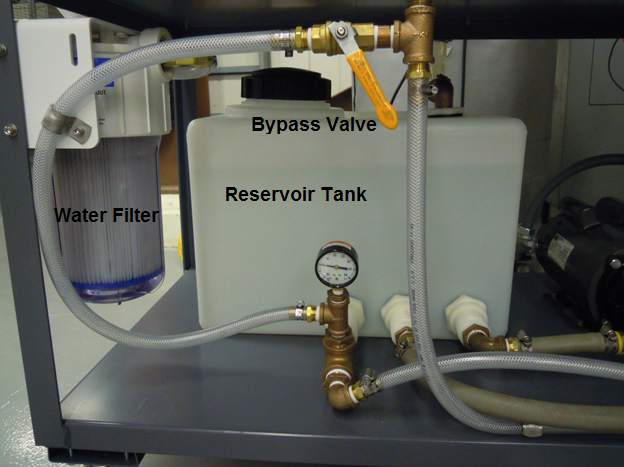 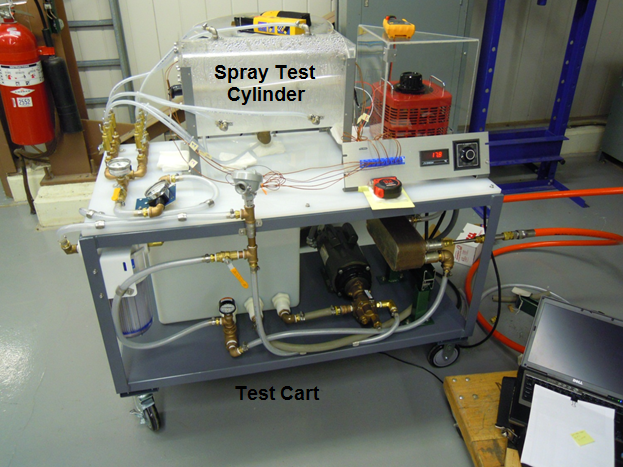 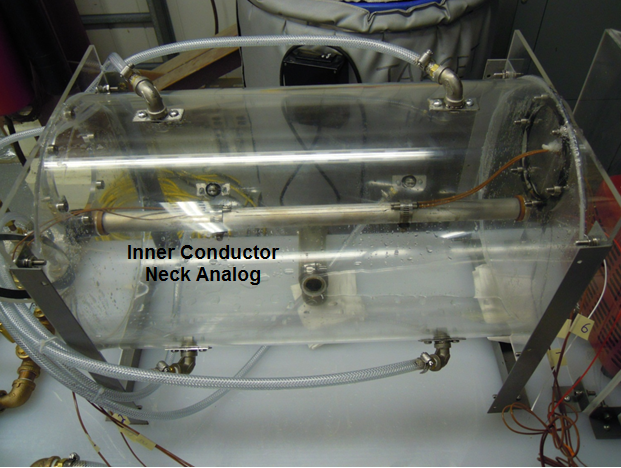 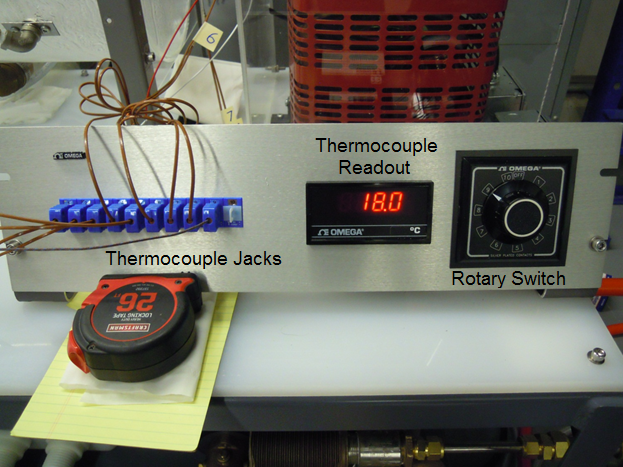 6
4.22.20
Cory Crowley | Cooling System Requirements & Design
Cooling Parameters
Scaling
Geometry
Flow
Coverage
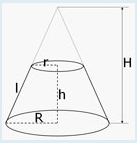 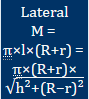 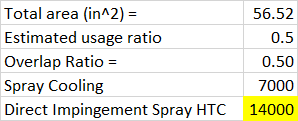 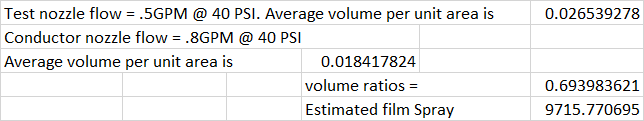 7
4.22.20
Cory Crowley | Cooling System Requirements & Design
Cooling Parameters
Inner conductor HTC drives most cooling.
O.C. & end flange rates + forced nitrogen are ancillary.
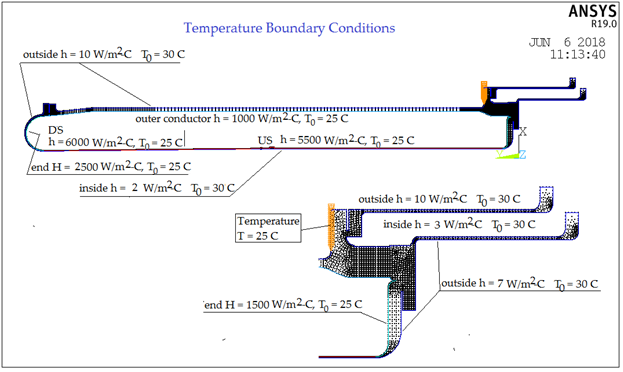 8
4.22.20
Cory Crowley | Cooling System Requirements & Design
Flow Requirements
9
4.22.20
Cory Crowley | Cooling System Requirements & Design
Horn A Cooling System Layout
Four primary manifolds supply all conductor cooling.
3 for I.C.
1 for O.C.
Standard layout for all horns.
Horn B drives flow requirements.
Manifolds are 1.5” O.D. X .120” wall 316L seamless tube.
Elbows are 1-1/4” Schedule 10S (.109” wall).
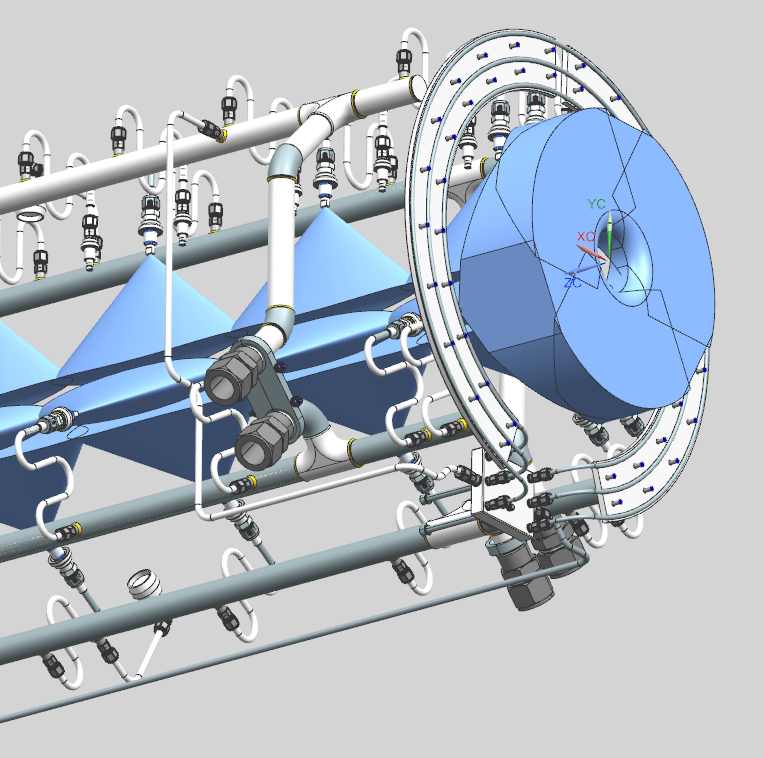 10
4.22.20
Cory Crowley | Cooling System Requirements & Design
Horn A Cooling System Layout
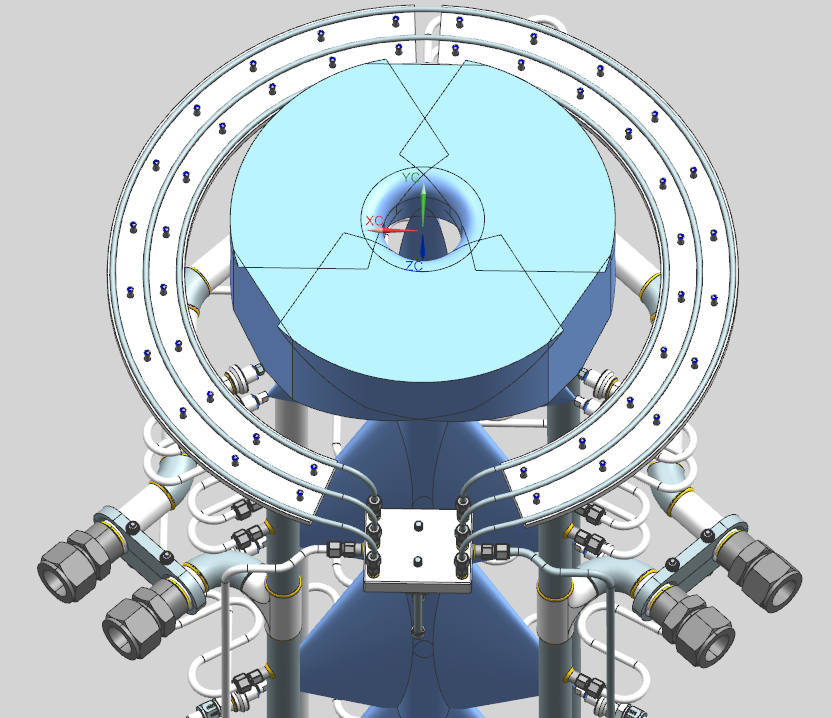 11
4.22.20
Cory Crowley | Cooling System Requirements & Design
Horn A Cooling System Layout
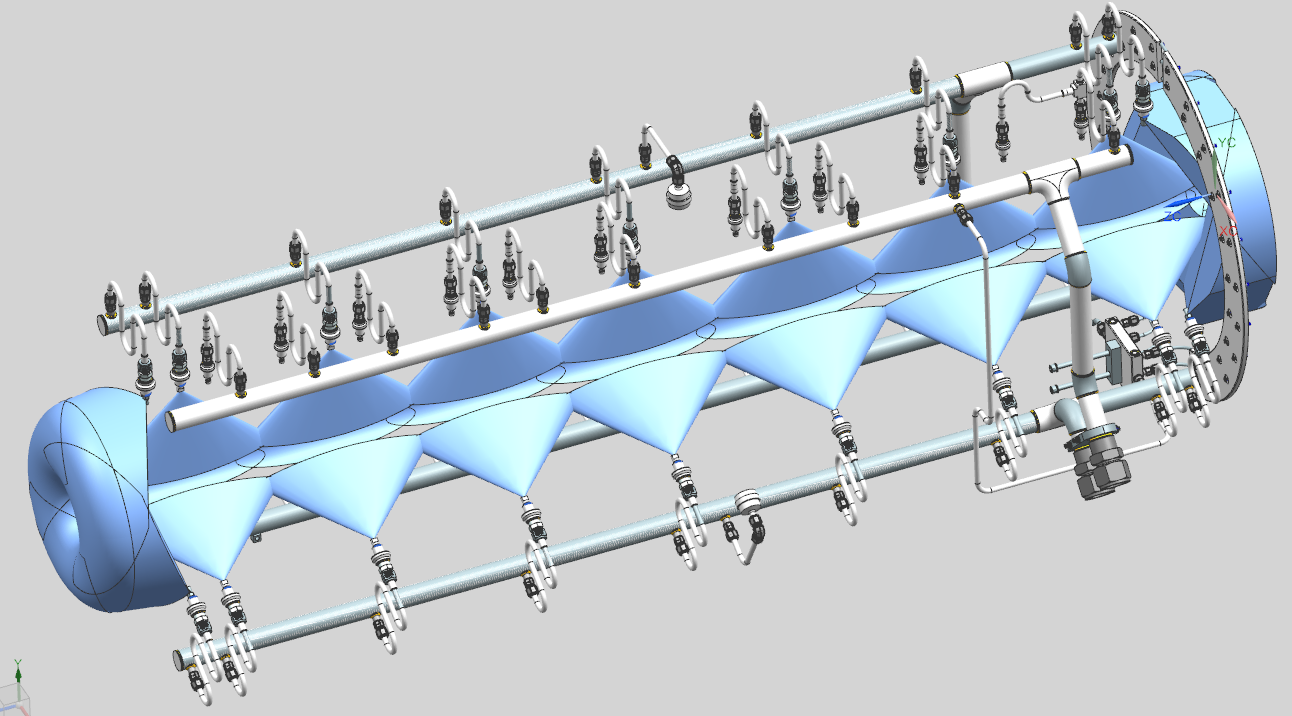 12
4.22.20
Cory Crowley | Cooling System Requirements & Design
Horn A Design Prototypes – Water Ports
LBNF Horns pursue a revision of port design as compared to NuMI / BNB. Different from T2K as well.
Small footprint, inexpensive, immediate assembly, high pressure rating, & reduced component count.
Required prototype testing in preparation for design review & to verify resilience of concept.
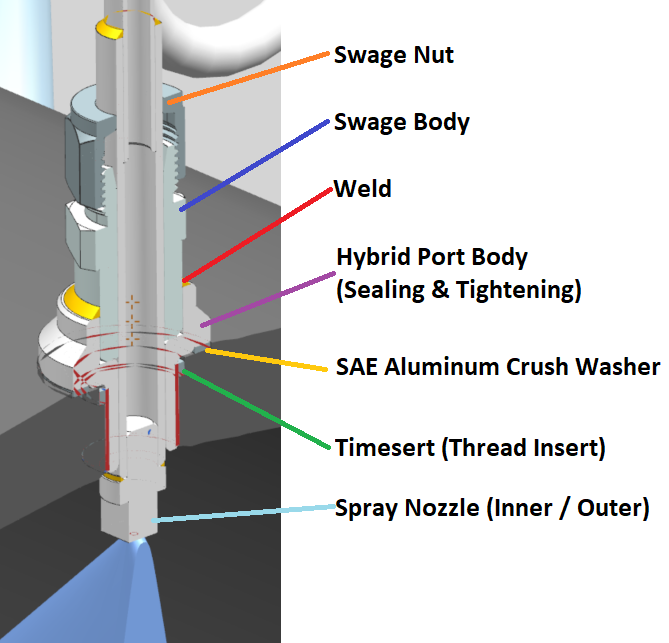 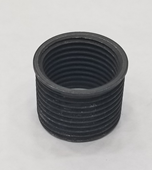 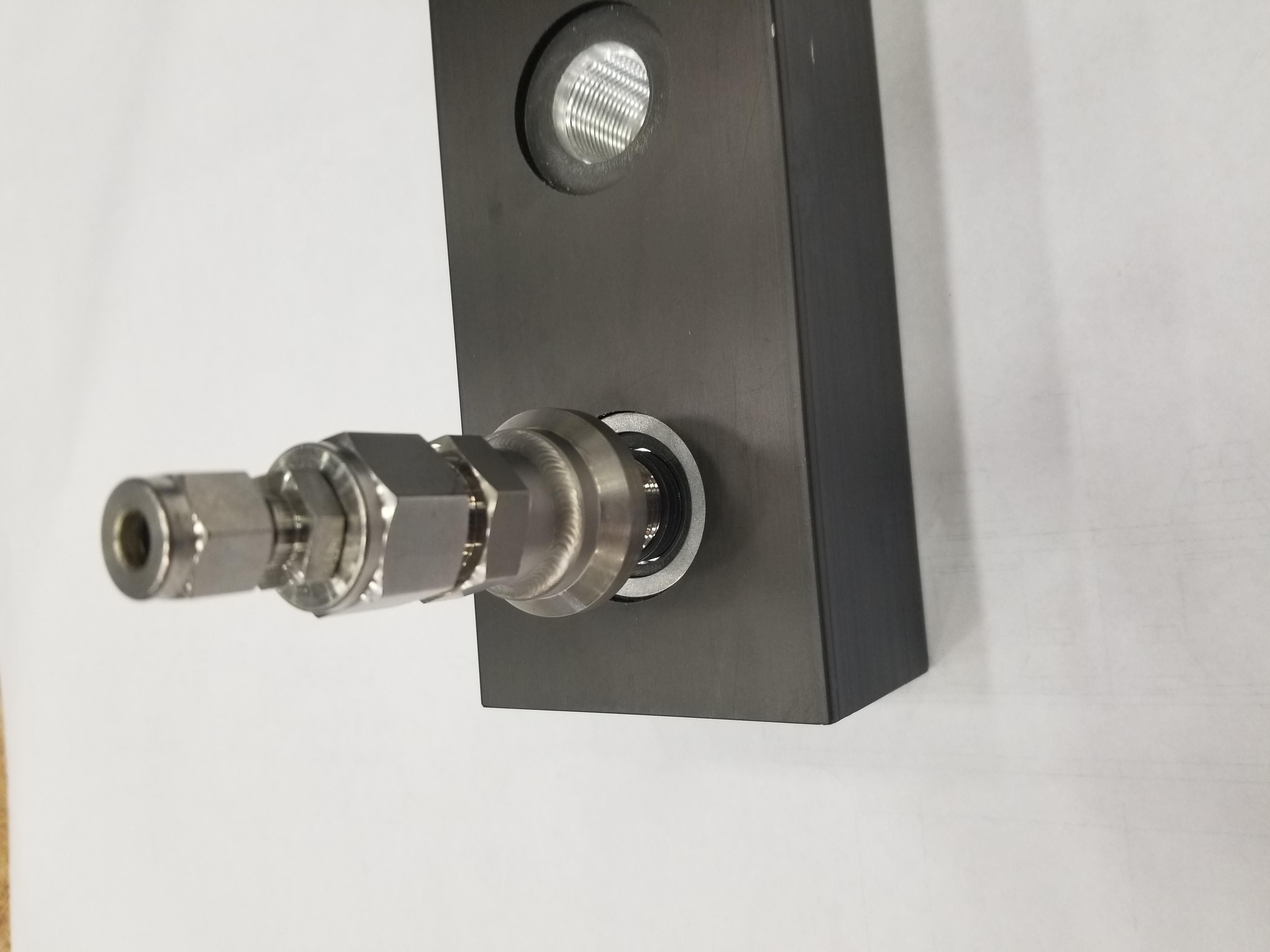 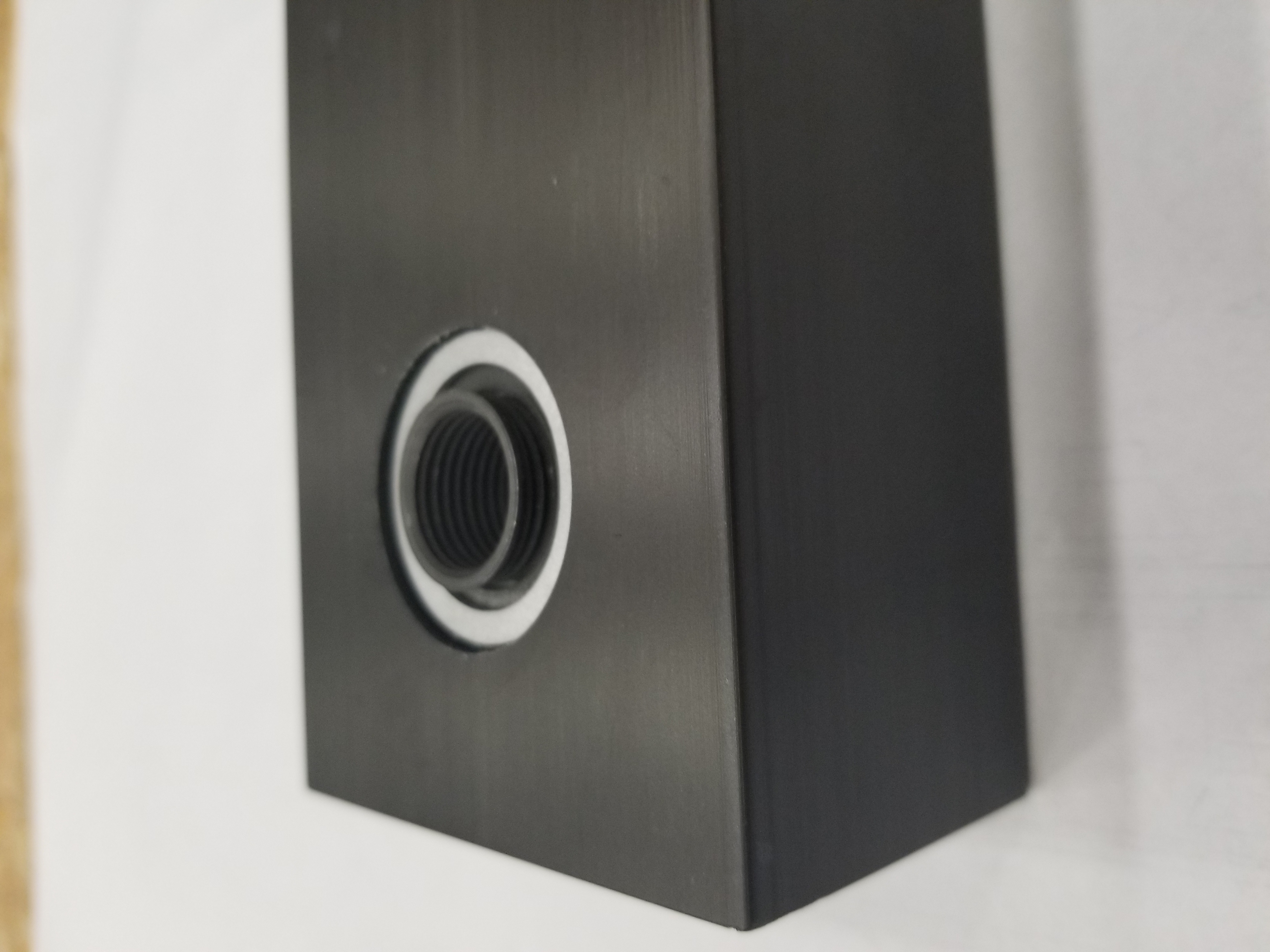 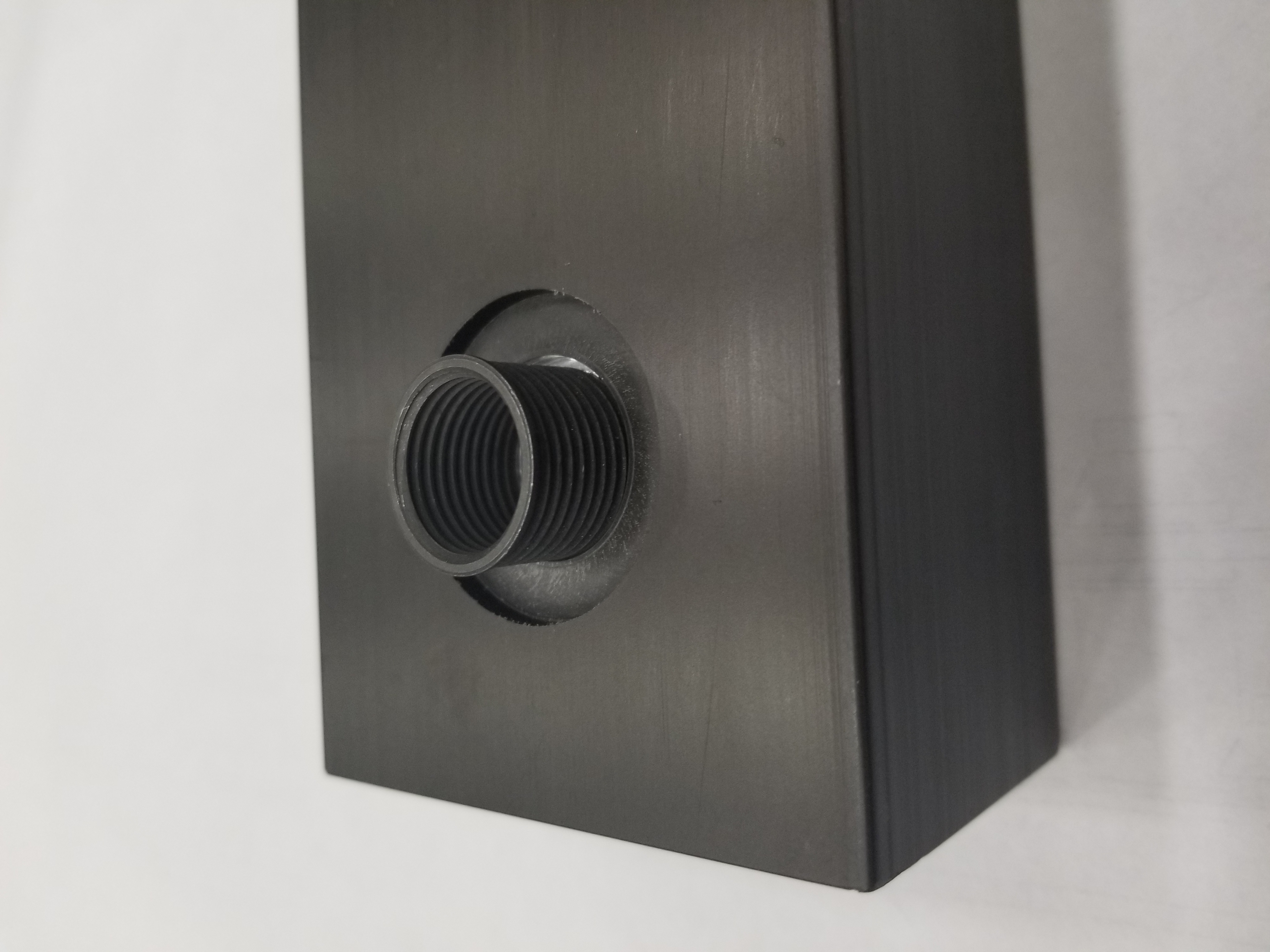 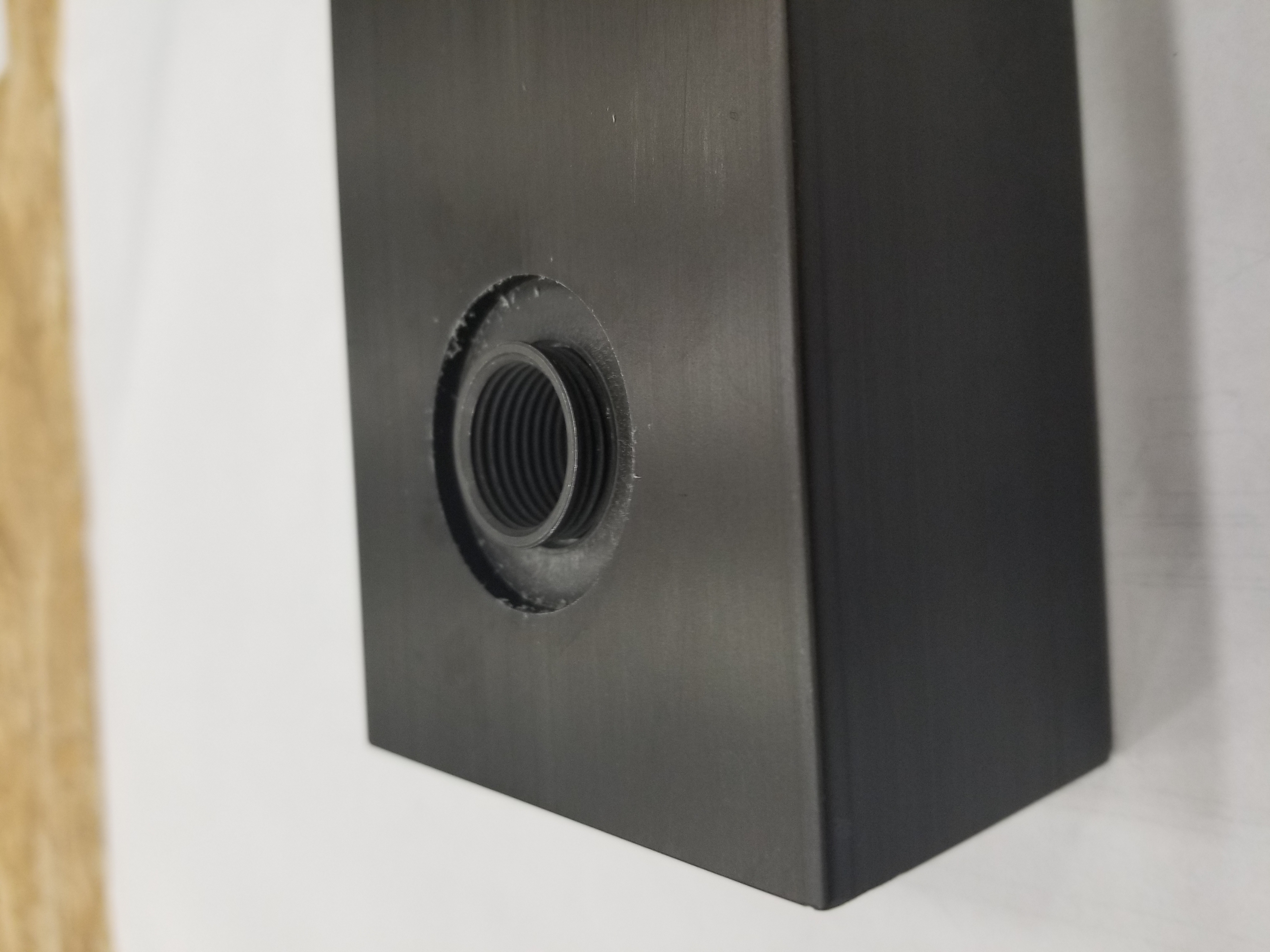 13
4.22.20
Cory Crowley | Cooling System Requirements & Design
Horn A Design Prototypes – Water Port Testing
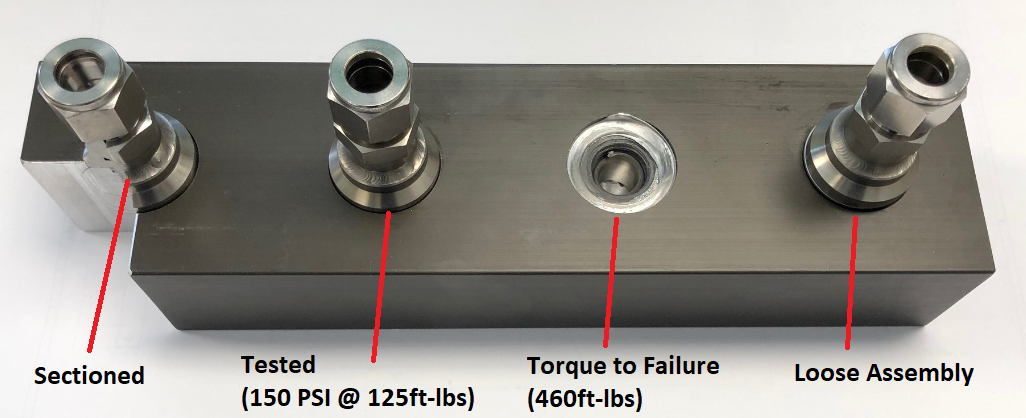 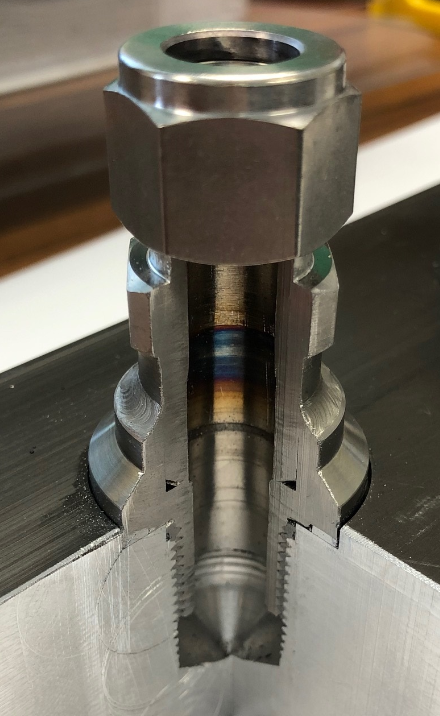 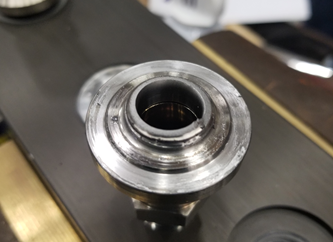 14
4.22.20
Cory Crowley | Cooling System Requirements & Design
Horn A Cooling System Layout
Identical cooling layout to NuMI / NOvA.
Pattern spacing adjusted for coverage & nozzles upsized for flow.
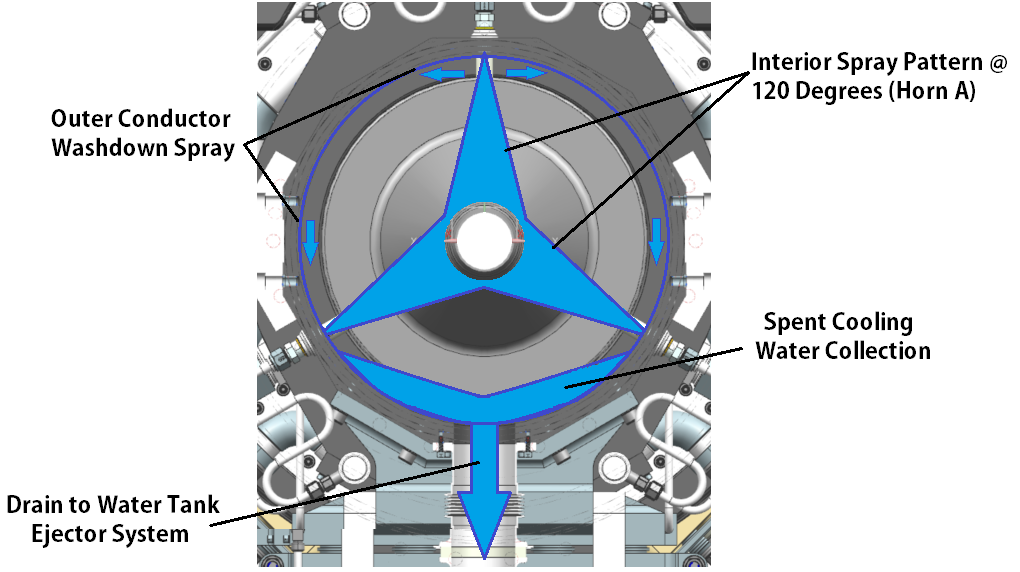 15
4.22.20
Cory Crowley | Cooling System Requirements & Design
Horn A Conductor Drain
Designed to remove weld from outer conductor.
Electrical break added to both ports to eliminate current flow.
Final connection is NW80 chain clamp.
3” ID for both drains.
Careful consideration must be made regarding SS welds.
Joining Hastelloy C-276 to 347SS will require ENiCrMo-3 filler wire.
High nickel content to prevent stress + stress corrosion cracking.
.060” SS wall + no pressure should be fairly resilient.
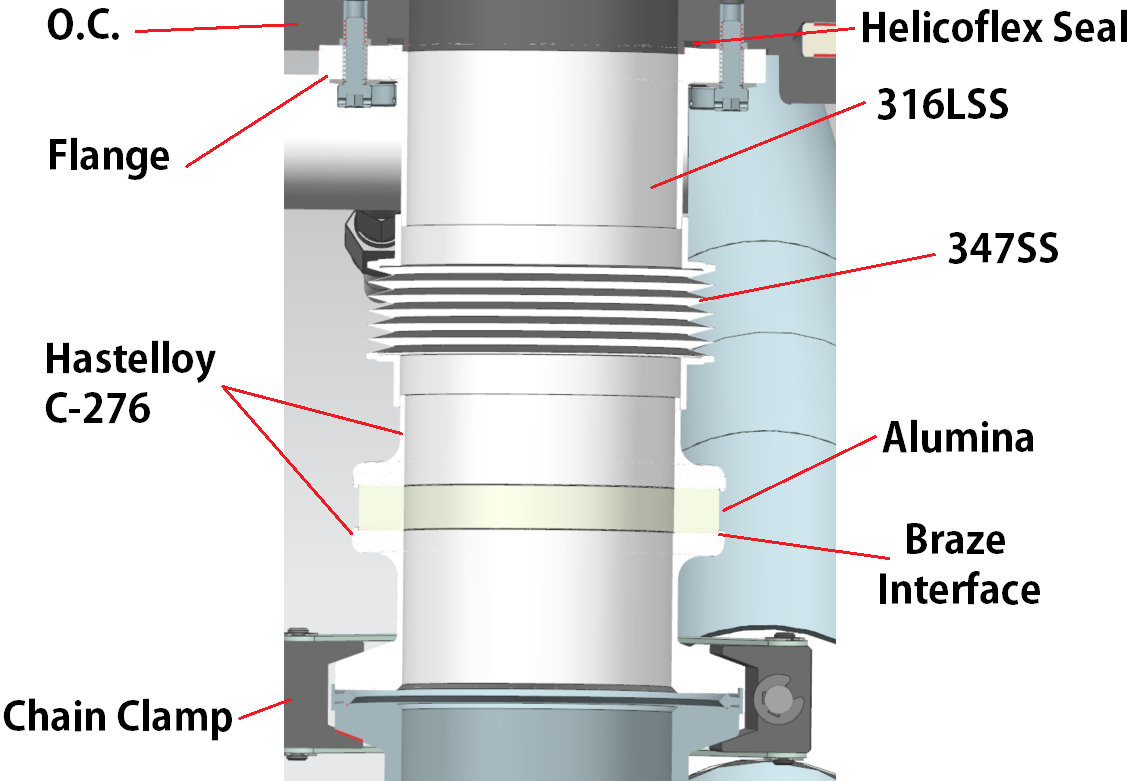 16
4.22.20
Cory Crowley | Cooling System Requirements & Design
Horn A D.S. Drain Hole Effect on Magnetic Flux
BIWG expressed concerns related to D.S. drain hole.
Not located in current equalization region.
At critical location in conductor relative to field uniformity.
What is current density at that location?
What is it doing to magnetic field?
Magnetic field profile developed and input into g4lbnf flux simulation.
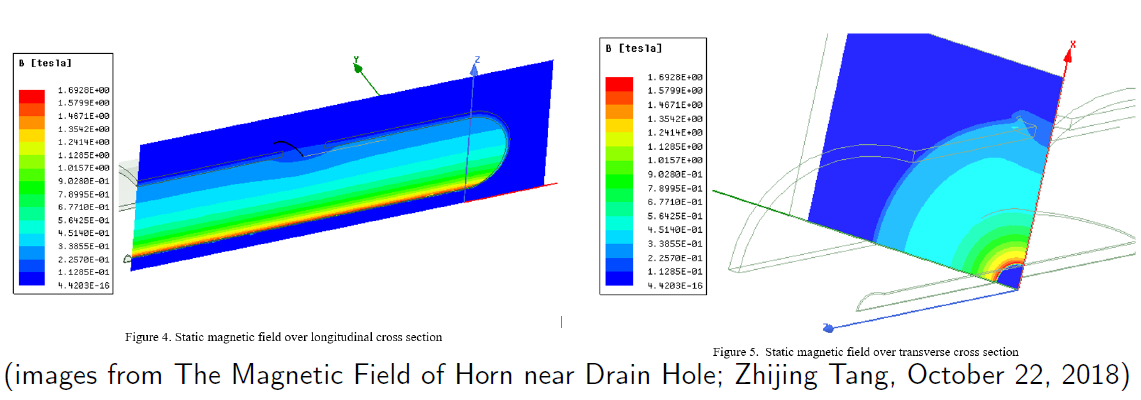 17
4.22.20
Cory Crowley | Cooling System Requirements & Design
Horn A D.S. Drain Hole Effect on Magnetic Flux
First comparison is nominal flux & flux with added drain port field map.
Ratio plotted is total flux of all neutrino energy (with drain ports), over nominal total flux of all neutrino energy.
Initially looks like up to 4% effect.
Additional runs reduced this concern.
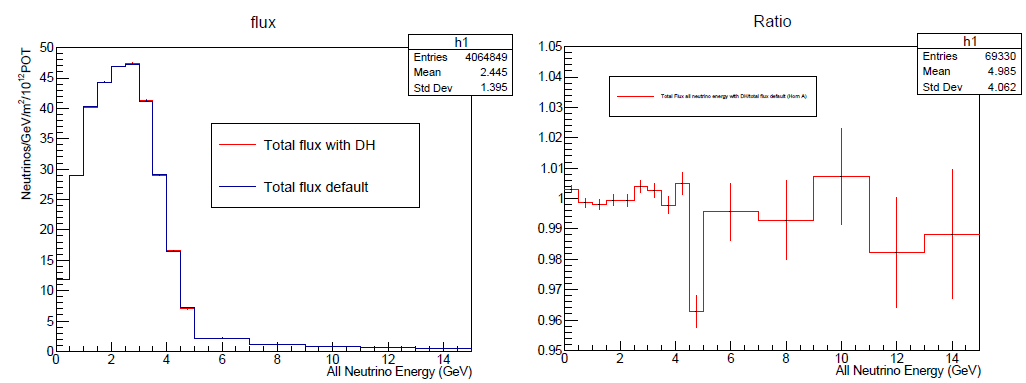 Analysis Credit:
Zarko Pavlovic
18
4.22.20
Cory Crowley | Cooling System Requirements & Design
Horn A D.S. Drain Hole Effect on Magnetic Flux
Second comparison is nominal flux & flux with added drain port field map @ 1% effect (1/100th of total field distortion).
Ratio plotted is total flux of all neutrino energy (with drain ports) @ 1% effect, over nominal total flux of all neutrino energy.
This run shows that initial 4% effect is likely due in part to poor statistics. 1% effect still shows 3% or so.
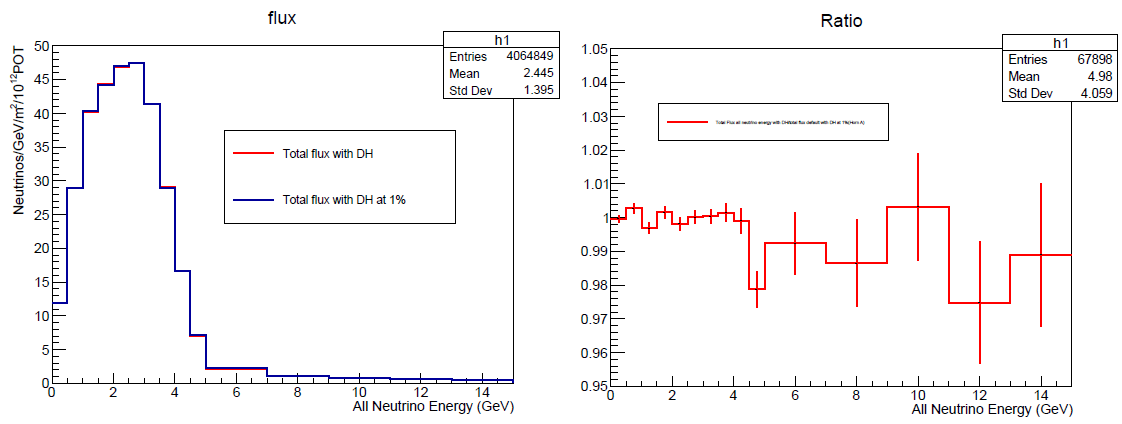 Analysis Credit:
Zarko Pavlovic
19
4.22.20
Cory Crowley | Cooling System Requirements & Design
Horn A D.S. Drain Hole Effect on Magnetic Flux
Third comparison is @ 200% effect (2 X total field distortion).
Ratio plotted is total flux of all neutrino energy (with drain ports) @ 200% effect, over nominal total flux of all neutrino energy.
~2% effect on ratio. Lower than expected as compared to 1% distortion. Simulation conclusions are that ratio variations are due to statistics. Actual effect on flux is less than 1%.
There are not enough pions out at the drain port radius to matter much with regards to overall flux.
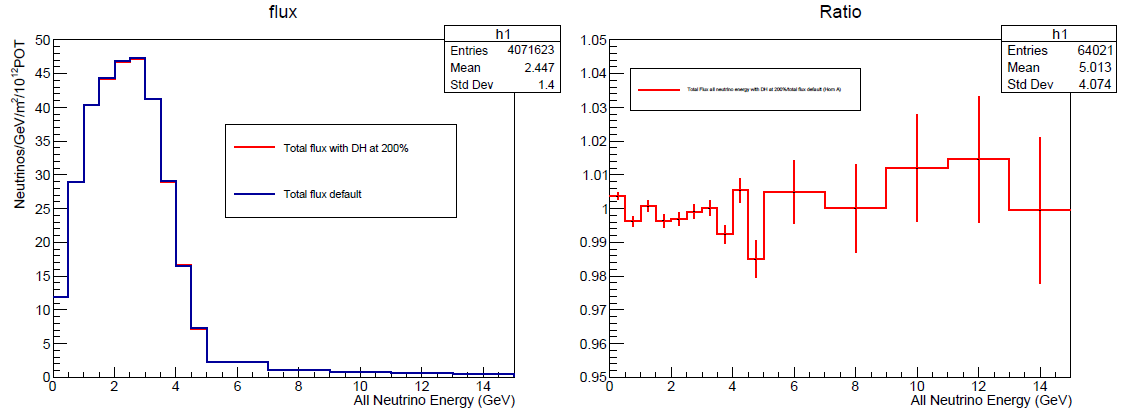 Analysis Credit:
Zarko Pavlovic
20
4.22.20
Cory Crowley | Cooling System Requirements & Design
Horn A Water Tank
Water tank is sized to handle 100% of RAW piping input volume so system shutdown does not fill horn volume with water.
Provides protection against errant current pulse and potential hydraulic shock to conductors.
2X Ejection Ports.
Sump pit
Direct line to hangers
6061-T6 construction
100% seam welds utilizing ER4043 & critical aluminum weld preparation spec.
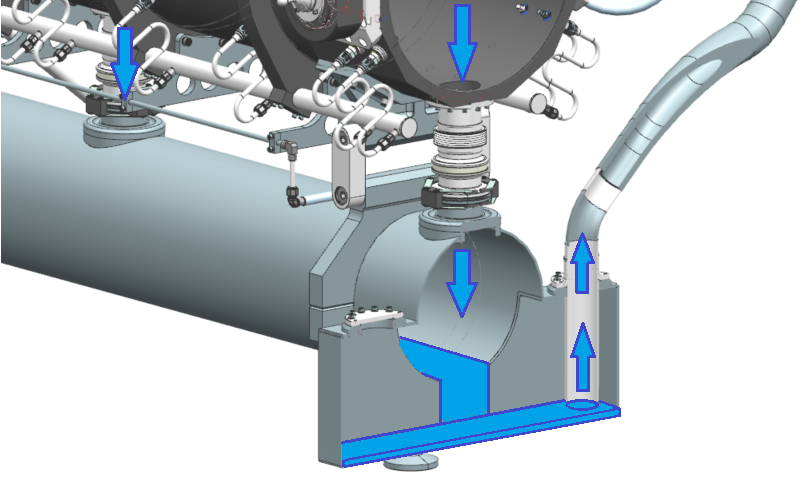 21
4.22.20
Cory Crowley | Cooling System Requirements & Design
Horn A Water Tank Structure
Water tank connection to horn allows for thermal expansion.
U.S. fixed relative to horn; D.S. constrained by 2 swinging link connections to shoulder bolts with internal snap rings to prevent backing out.
Lowers component count & no adjustments required.
Assemble, tighten U.S support rods, & complete alignment with leveling feet (2 U.S. & 1 D.S. / 3-point plane).
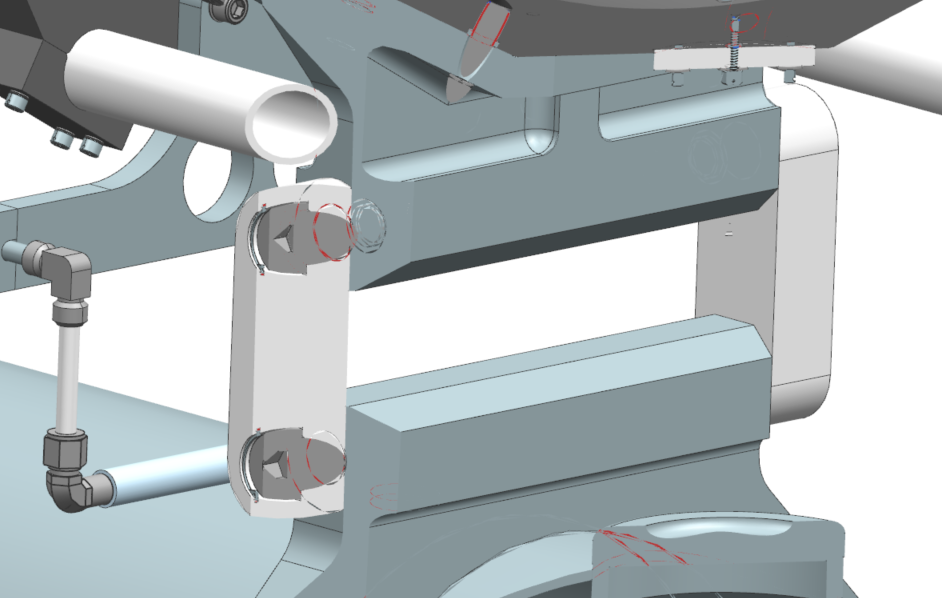 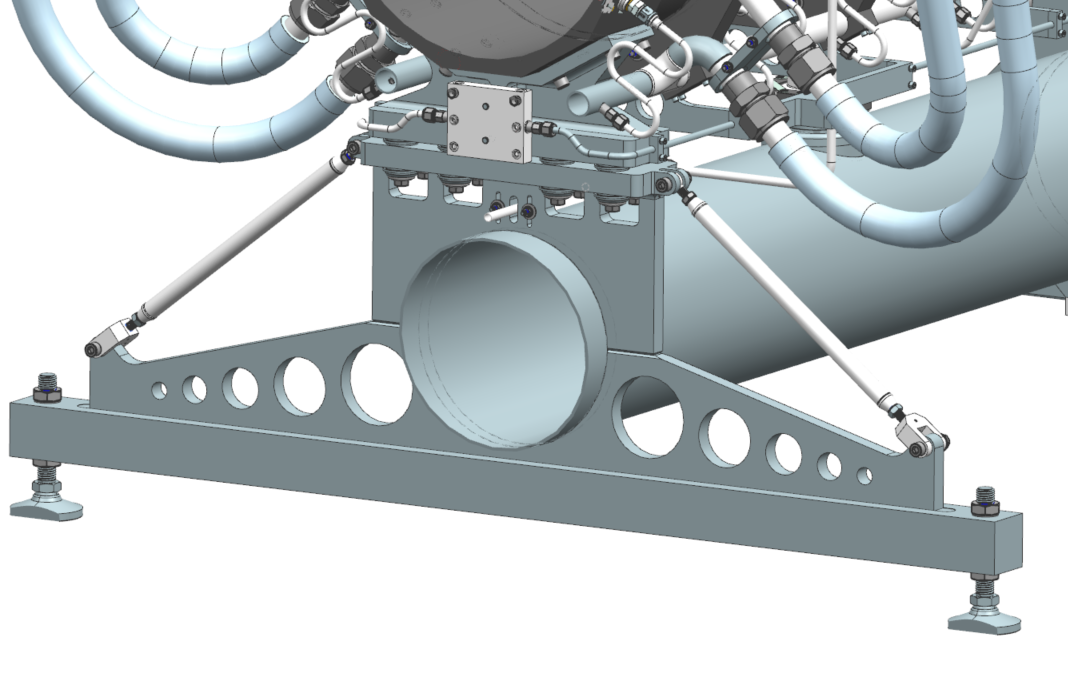 22
4.22.20
Cory Crowley | Cooling System Requirements & Design
Horn A Manifold Isolation
All water & gas manifold mechanical designs copy NuMI.
Electrical isolation different, but overall concept is the same.
Four sizes:
2.0” Ejector (New)
1.5” Supply
1.0” Supply
0.5” Vent
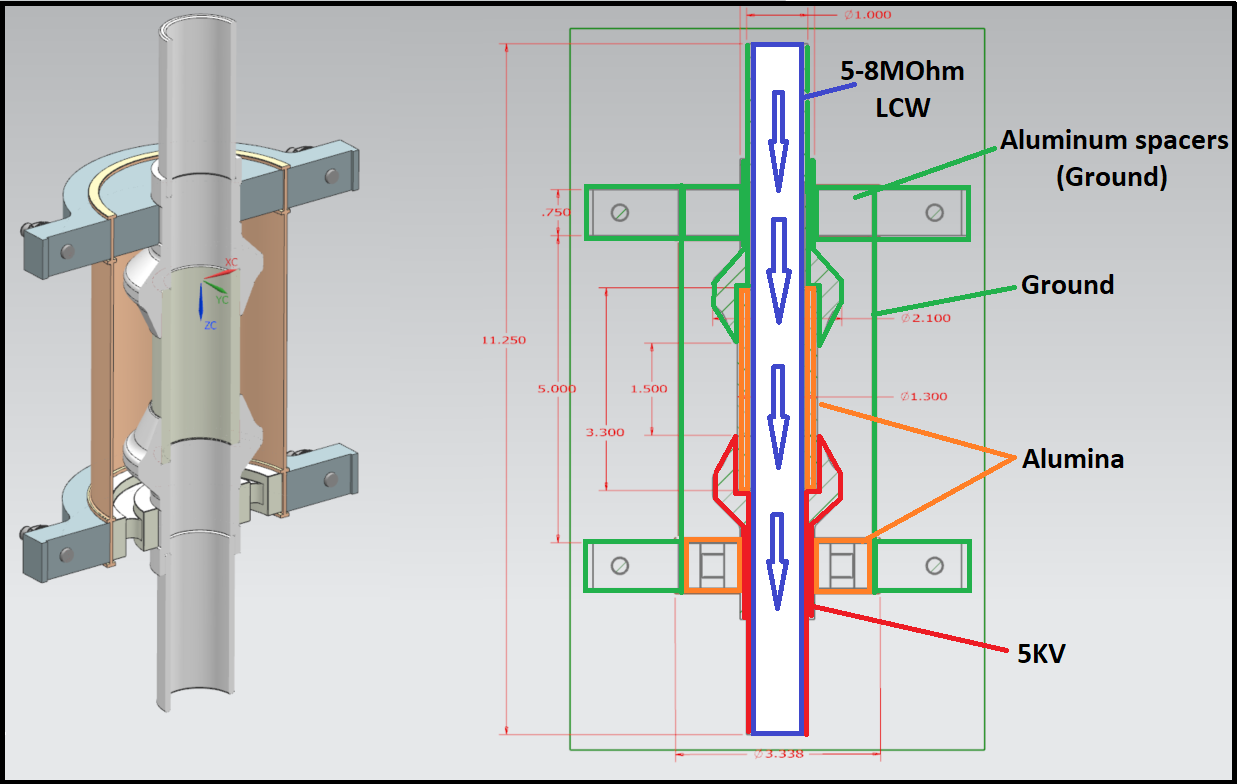 23
4.22.20
Cory Crowley | Cooling System Requirements & Design
Horn A Conductor Volume Purge
Dissociation of RAW to Hydrogen & Oxygen requires forced gas purge to keep concentrations in volume under explosive limit.
RAW group using Argon to flush out system back to expansion tank headspace.
Twin inlet / outlet with purge inlet D.S. & purge outlet U.S.
Combine at top outlet tee.
2.4MW Requirements:
See DUNE-doc-18321
9085cc/min
~1.28PSIG
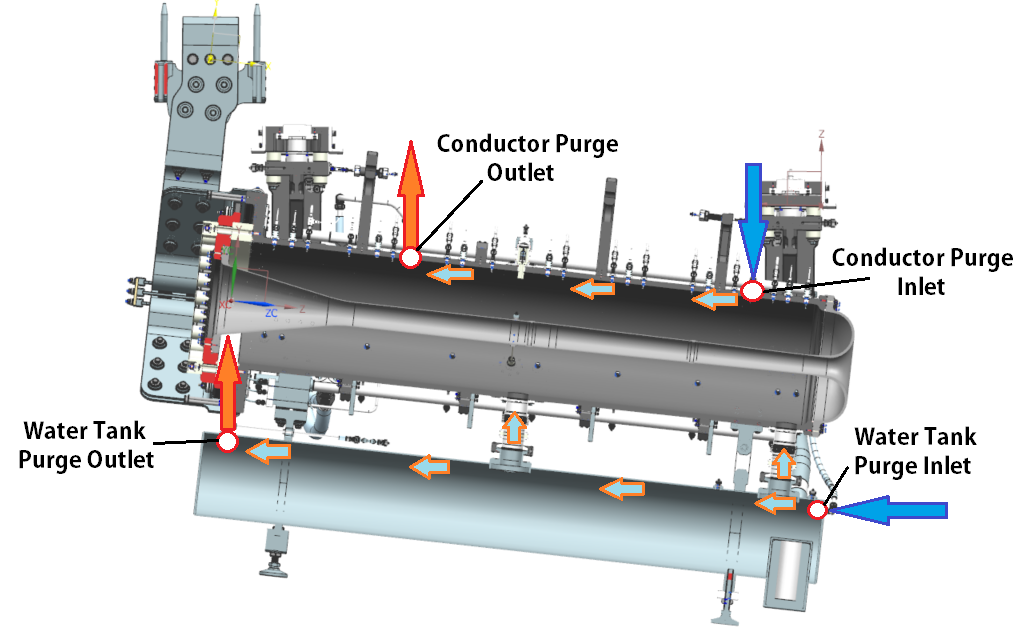 24
4.22.20
Cory Crowley | Cooling System Requirements & Design
Horn A Conductor Volume Purge
Complex horn pressure ranges.
Chase nitrogen at 2PSIG; design max 5PSIG.
Recombination system at 1.28PSIG. Design max must stay below lower explosive limit.
Raw supply @ 40PSIG / Ejector suction head effects @ -7.4PSIG.
Sources:
Karl Williams &
Des Deshpande
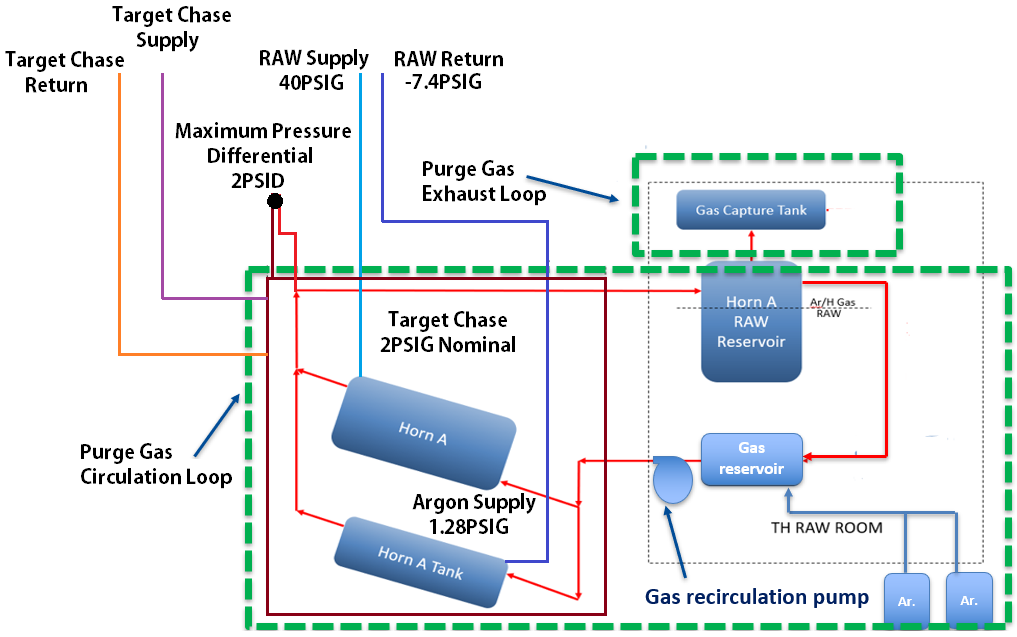 25
4.22.20
Cory Crowley | Cooling System Requirements & Design
Horn A Purge System Layout
1” Supply (swage fitting / utility cup).
Tee after isolation.
Flex lines and manifolds present; ancillary brackets will be added on conductor & hangers.
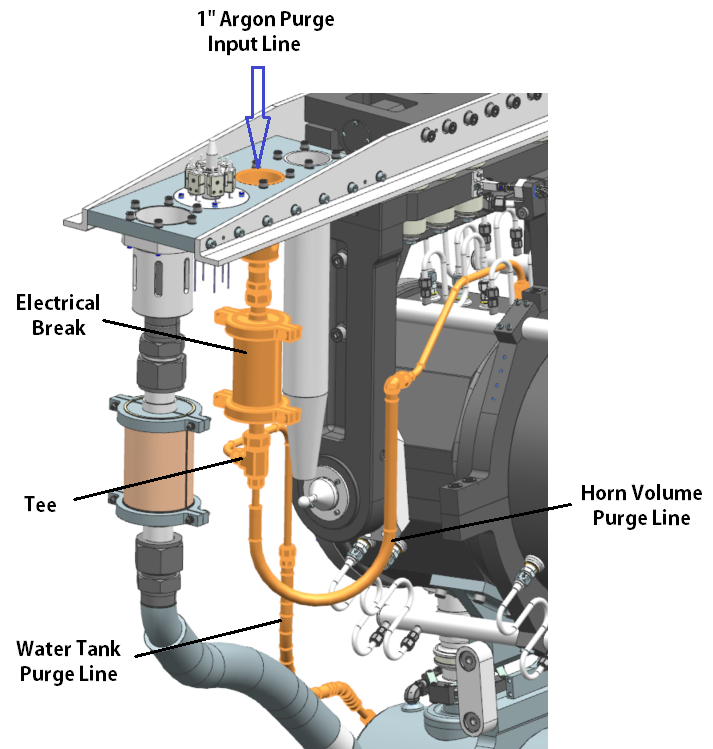 26
4.22.20
Cory Crowley | Cooling System Requirements & Design
Horn A Cooling System Layout
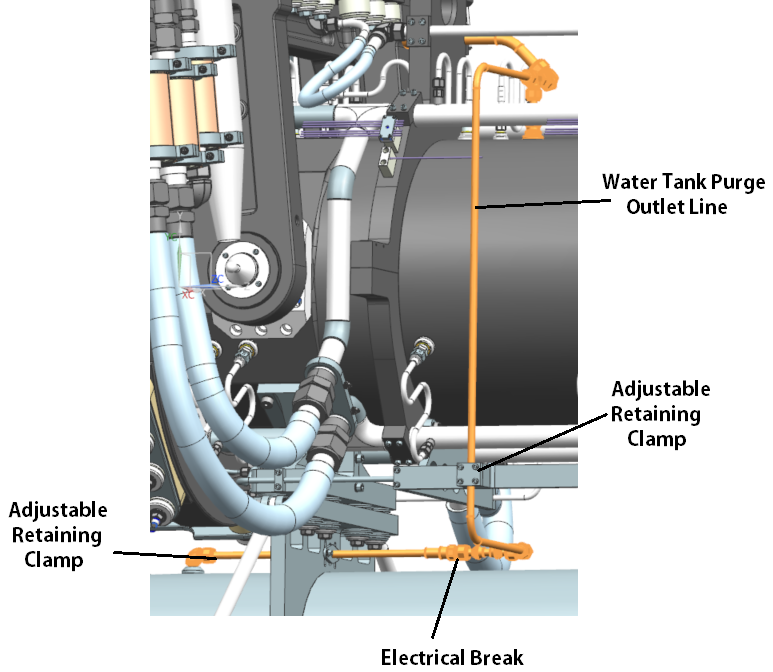 1” Outlet + flex lines & brackets in place.
Tee back together before isolation.
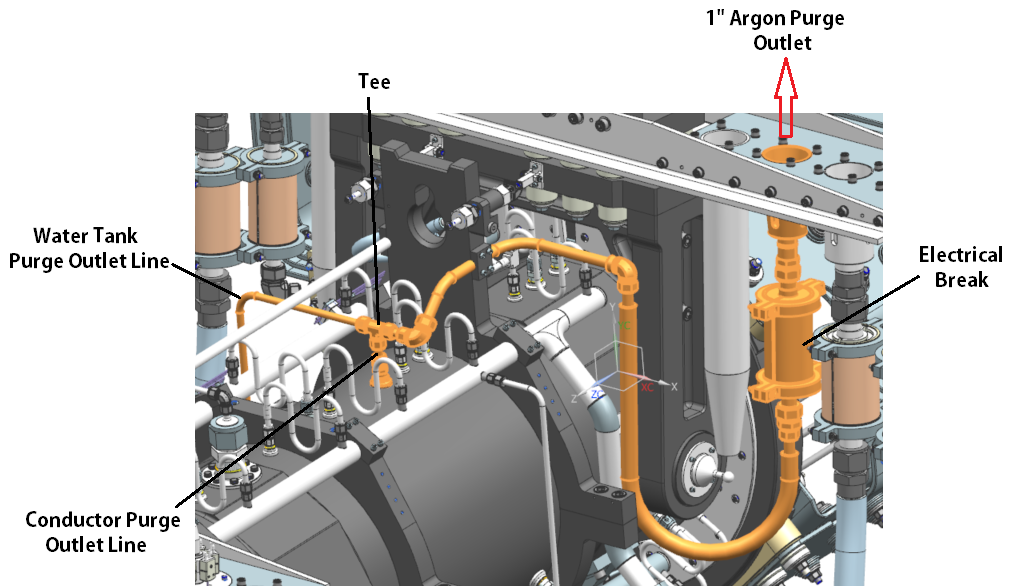 27
4.22.20
Cory Crowley | Cooling System Requirements & Design
Summary
Cooling system requirements & parameters are well defined.
System design & detailed models complete, drafting package underway.
Heat transfer coefficients determined from historical testing, recent testing, and theoretical determination.
Will confirm values on prototype Horn.
Nozzle choices, flow rates, pressures all have some flexibility.
Conductor temperatures have remaining overhead if cooling over-estimated.
Account for compounding safety factors…
We need to use our prototype horn as a prototype horn.
Water tank isolation will see minor modifications.
Questions?
28
4.22.20
Cory Crowley | Cooling System Requirements & Design